HUOMIONOSOITUSSÄÄNNÖT
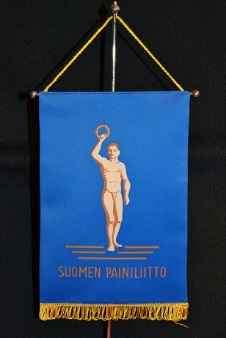 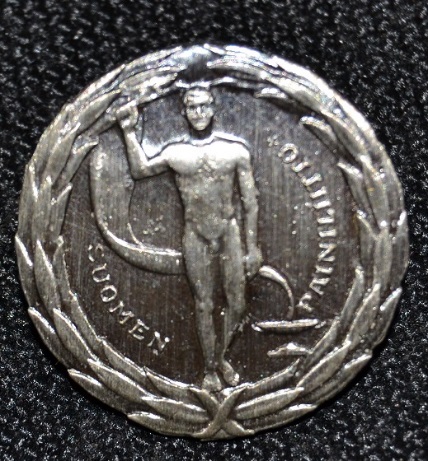 Suomen Painiliitto ryValimotie 10, 00380 Helsinki
Suomen Painiliitto ry:n ansiomerkkejä, reliefejä ja pöytäviirejä myönnetään liiton hallituksen päätöksellä yksityishenkilöille ja yhteisöille, jotka ovat merkittävästi edistäneet suomalaisen painiurheilun, liiton, alueiden, piirien ja jäsenseurojen painitoimintaa tai muuten ansiokkaasti toimineet Suomen painiurheilun hyväksi.
Ansiomerkit
Kultainen ansiomerkki
Hopeinen ansiomerkki
Pronssinen ansiomerkki 
Hopeinen ansiomerkki kullatuin seppelein 
Teräsmiesmerkki
Reliefit
Kultainen reliefi
Hopeinen reliefi
Pronssinen reliefi
Pöytäviirit
Kultainen ansiomerkki voidaan myöntää suomalaiselle henkilölle, joka on toiminut ansiokkaasti Suomen painiurheilun hyväksi vähintään 10 v. kansainvälisellä, 15 v. valtakunnan tai 20 vuotta alue- ja seuratasolla. Kultaisia ansiomerkkejä voidaan hallituksen päätöksellä myöntää korkeintaan viisi kappaletta (5 kpl) kalenterivuoden aikana.
Kultaisen ansiomerkin saajilla on oikeus vapaaseen pääsyyn kaikkiin Suomen Painiliiton alaisten yhteisöjen toimeenpanemiin ja liiton omiin julkisiin kilpailuihin ja näytöksiin. Ansiomerkin luovuttamisen yhteydessä annetaan tämän asian vakuudeksi vapaakortti, millä oikeutus vapaaseen pääsyyn voidaan tapahtumien järjestysmiehille osoittaa.
Hopeinen ansiomerkki voidaan myöntää suomalaiselle
henkilölle, joka on toiminut ansiokkaasti Suomen
painiurheilun hyväksi vähintään 4 v. kansainvälisellä, 
7 v. valtakunnan tai 10 vuotta alue- ja seuratasolla.
Teräsmiesmerkki voidaan myöntää menestyneelle
suomalaiselle painijalle, joka on saanut menestysten
perusteella kokoon yhteensä 50 pistettä. 
Pisteet lasketaan seuraavalla sivulla olevan taulukon
mukaan.
Merkin pisteytys
I	II	III	IV	V	VI	osanotto.
Olympialaiset	50	35	25	8	6	4	1
MM-kilpailut	40	30	20	6	4	2	1
EM-kilpailut		30	20	10	5	3	2	1
PM-kilpailut		3	2	1
SM-kilpailut		3	2	1
Junioreiden MM	10	7	5	3	2	1
Junioreiden EM	6	4	2
Junioreiden PM	2
Junioreiden SM	1
Pronssinen ansiomerkki voidaan myöntää suomalaiselle
henkilölle, joka on toiminut ansiokkaasti Suomen
painiurheilun hyväksi vähintään 5 v. kansainvälisellä, 
valtakunnan tai alue- ja seuratasolla.
Suomen Painiliiton hopeinen ansiomerkki kullatuin
seppelein tulee hallituksen päätöksellä myöntää ilman
anomusta suomalaiselle painijalle, joka on saavuttanut
aikuisten sarjassa olympia-, MM- tai EM-tason mitalin.
Kultainen reliefi voidaan myöntää Suomen ja liiton
painitoimintaa merkittävästi tukeneelle suomalaiselle tai
ulkomaalaiselle järjestölle, yhteisölle tai henkilölle.
Hopeinen reliefi voidaan myöntää suomalaiselle tai 
ulkomaalaiselle järjestölle, yhteisölle tai henkilölle, joka on 
tehnyt merkittävää työtä Suomen painiurheilun ja yhteistyön 
hyväksi tai suorittanut tuntuvan lahjoituksen Suomen 
Painiliitolle.
Pronssinen reliefi voidaan myöntää suomalaiselle tai 
ulkomaalaiselle järjestölle, yhteisölle tai henkilölle, joka on 
ansiokkaasti toiminut Suomen painiurheilun ja yhteistyön 
hyväksi tai suorittanut merkittävän lahjoituksen liiton, alueen, 
piirin tai jäsenseuran hyväksi.
Suomen Painiliitto ry:n pöytäviiri voidaan luovuttaa 
suomalaiselle tai ulkomaalaiselle yhteisölle tai henkilölle, 
joka on edistänyt Suomen painitoimintaa, edesauttanut 
liittoa sen tarkoitusperien toteuttamisessa ja jota liitto haluaa 
juhlatilaisuuden tai merkkipäivän yhteydessä muistaa.
Anomis- ja myöntämismenettely
Huomionosoitukset tulee anoa kirjallisesti vähintään neljä (4) kuukautta ennen suunniteltua luovuttamisajankohtaa. 
Anomuksessa on tarkasti kirjattujen huomionosoitusperusteiden lisäksi käytävä ilmi tilaisuus, jossa anottu huomionosoitus halutaan luovuttaa.
Kaikki huomionosoitukset numeroidaan ja Painiliiton toimiston toimihenkilöt pitävät niistä luetteloa. 
Huomionosoituksesta aiheutuneista kustannuksista vastaa anoja. 
Huomionosoitusvaliokunnan esityksestä ja hallituksen toimesta myönnettyjen huomionosoitusten kustannuksista vastaa Suomen Painiliitto ry.
Huomionosoitusta ei saa luovuttaa toiselle henkilölle tai yhteisölle. 
Todistettavasti kadonneen huomionosoituksen tilalle voi asianomainen saada uuden suorittamalla kaikki hankintaan liittyvät kustannukset.
Huomionosoitukset myöntää liiton hallitus huomionosoitusvaliokunnan esitykseen pohjautuen. 

Todella painavin perustein voi Suomen Painiliitto ry:n hallituksen kokous yksimielisellä päätöksellään poiketa näistä huomionosoitussäännöistä.